Welcome
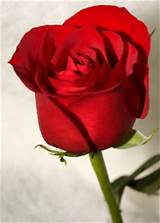 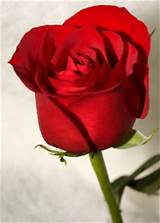 Todays Lesson
Class-Three
Subject-English
Learning outcomes

-Student`s will be able to know pronunciation and understand the text.
-They will able to use over,in,on and under  prepositions.
Presented by
Md. Bakkar Siddique
Assistant Teacher
Manikkhari Govt. Primary
School
Create emotion-by reciting a rhyme
Lesson Title
Preposition (in,on,over,under)
Look at the picture
What are you see in the picture ?
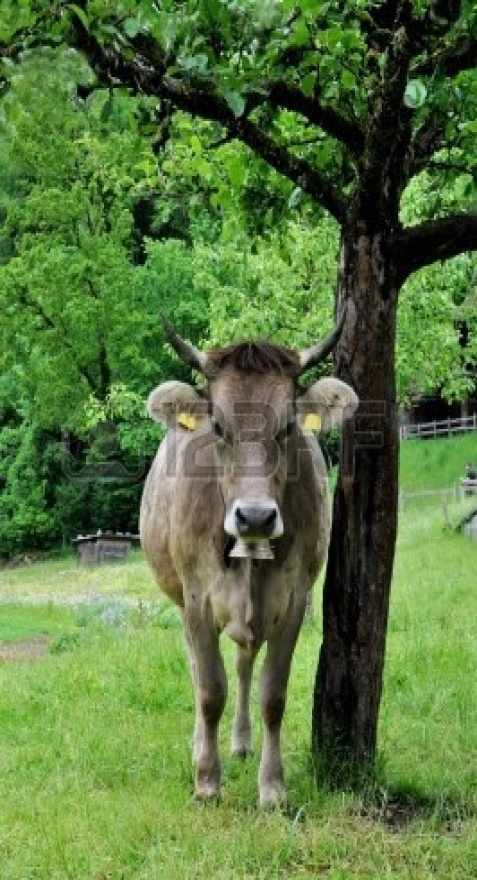 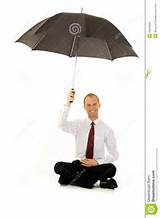 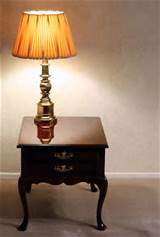 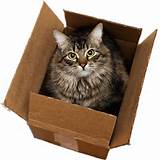 Say with me
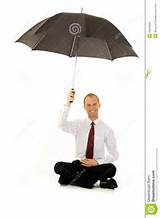 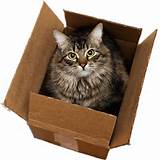 The umbrella is over his head
The cat is in the box
Say with me
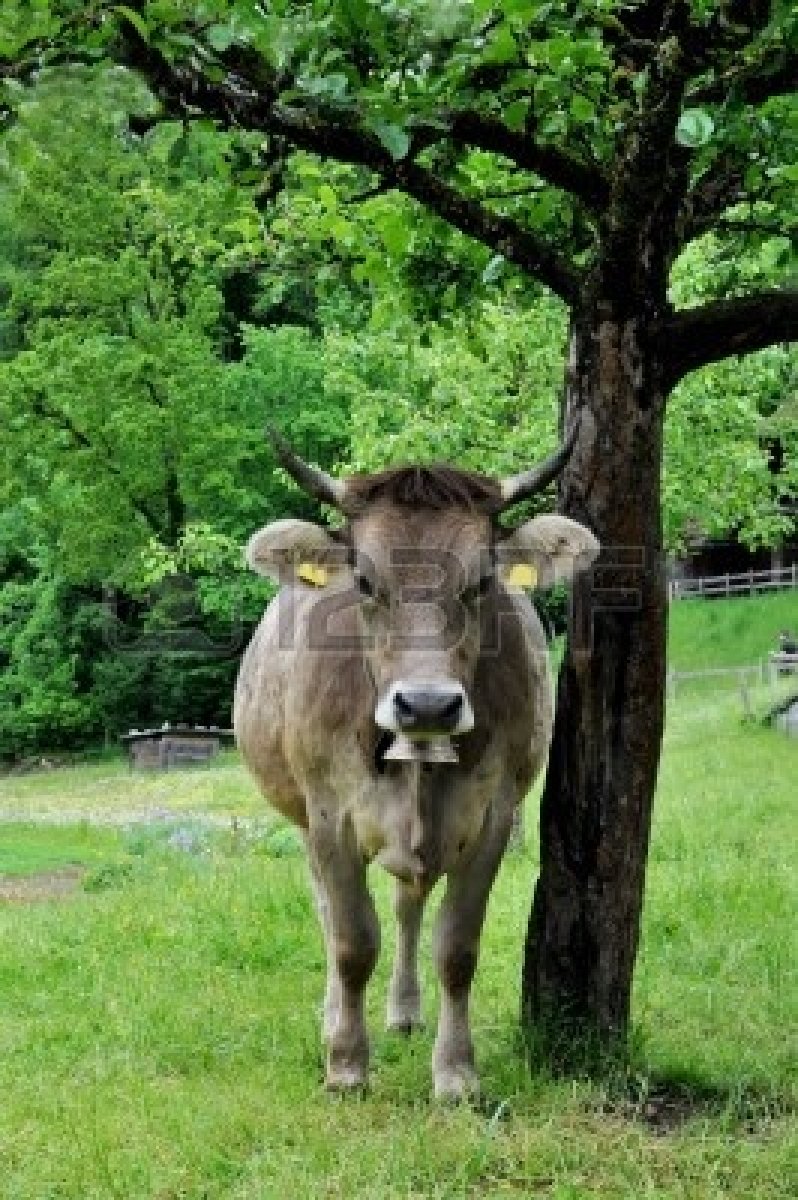 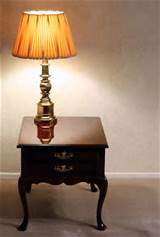 The cow is under the tree
The lamp is on the table
1
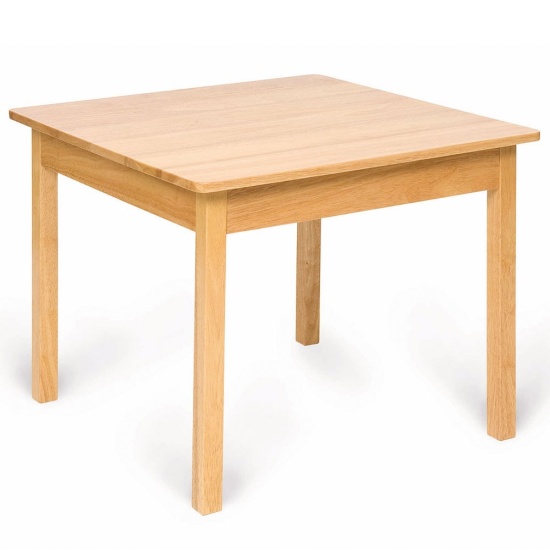 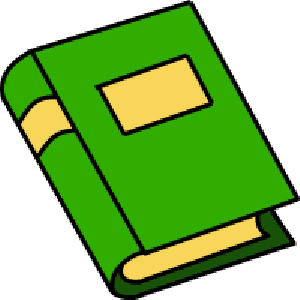 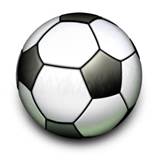 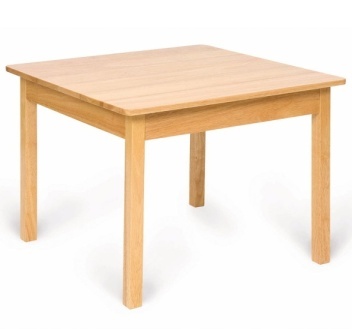 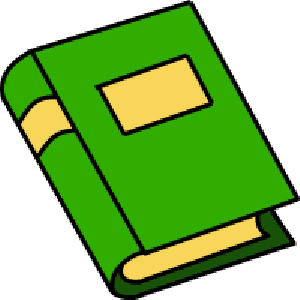 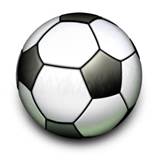 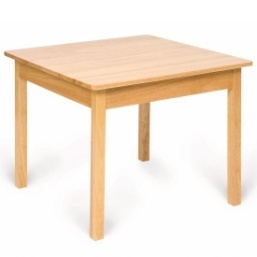 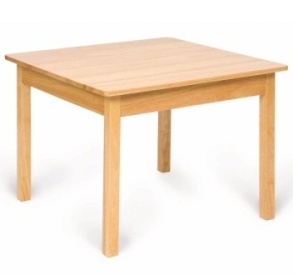 Group-1
Where`s the book / ball ?
Group-2
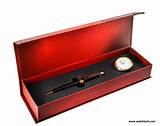 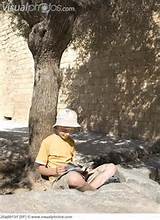 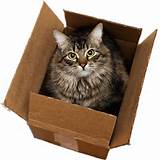 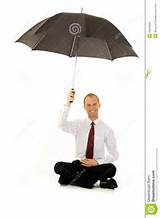 Where`s the boy / pen / umbrella /cat ?
Match  sentence  with the picture :
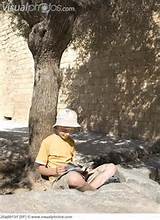 The pen is in the box.
The cat is in the box.
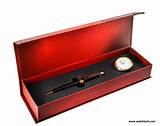 The boy is under the tree.
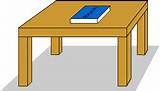 The book is on the  table.
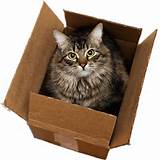 Evaluation
The cat is........the box .
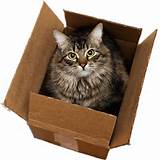 Fill in the
blanks in
your khata:
The lamp is...... the table .
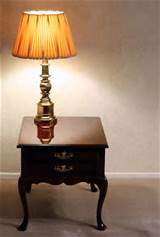 Open your book at page 55 and read silently
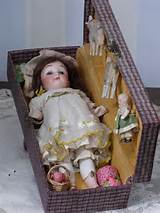 Where`s the
doll / dog ?
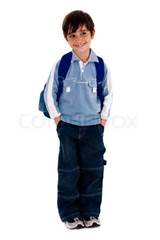 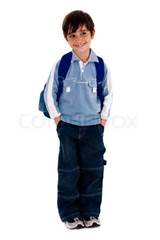 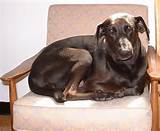 No more today .



Thank you